Федеральное государственное бюджетное образовательное учреждение высшего образования "Красноярский государственный медицинский университет имени профессора В.Ф. Войно-Ясенецкого" Министерства здравоохранения Российской Федерации Кафедра лучевой диагностики ИПО
Оценка тазобедренного сустава у взрослых с помощью ультразвуковых датчиков высокого разрешения
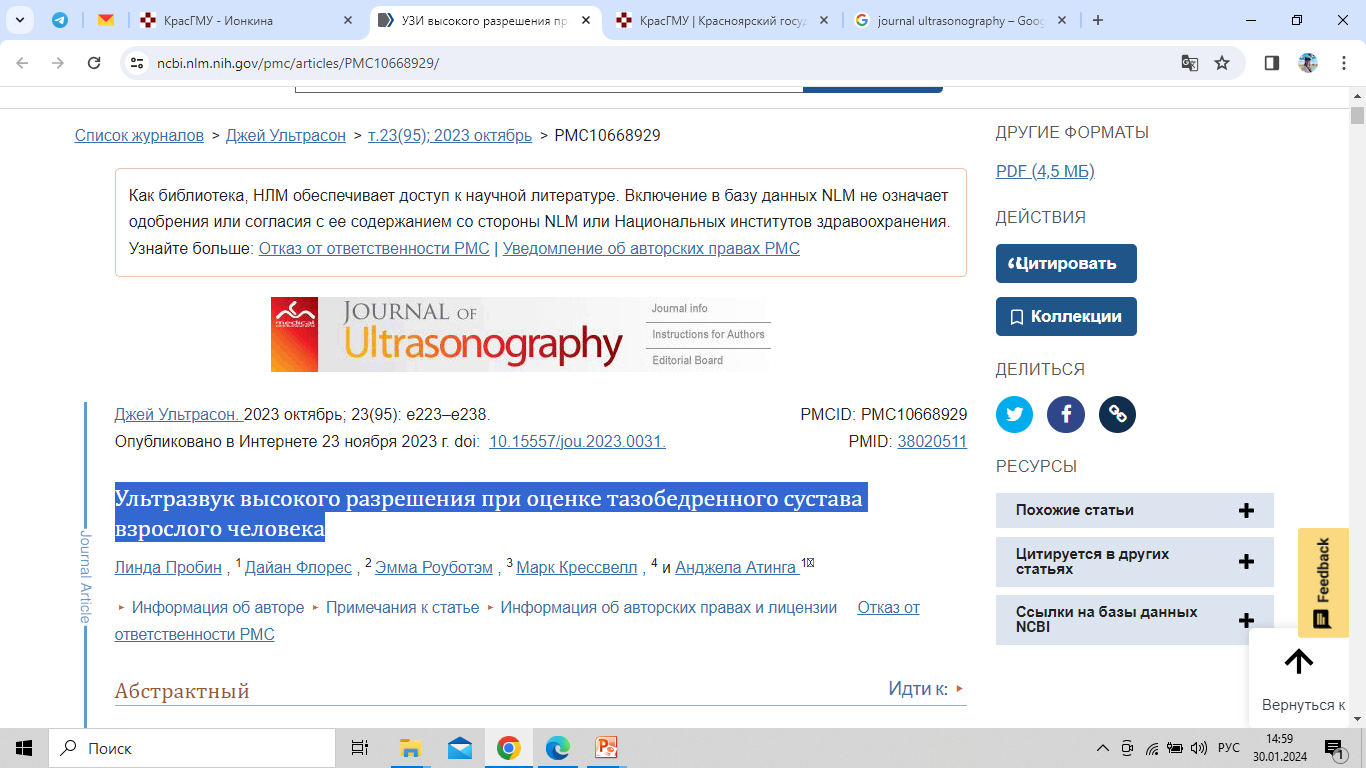 Выполнила: 
Ординатор 1 года обучения 
Специальность УЗД
Ионкина Анастасия Игоревна
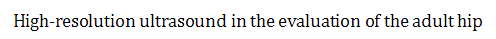 Linda Probyn, Dyan Flores, Emma Rowbotham,  Emma Rowbotham, and Angela Atinga

Published online 2023 Nov 23.
Латеральная поверхность бедра
Латеральная поверхность бедра. нормальная анатомия
Наиболее частое показание для проведения УЗИ латеральной поверхности бедра – болевой синдром большого вертела
Структуры, подлежащие оценке:

Ротаторная манжета (мышцы, вращающие бедро кнаружи); 
Синовиальные сумки;
Связка подвздошно-большеберцового тракта и окружающие мягкие ткани
Латеральная поверхность бедра. Техника сканирования
Используется линейный датчик. При более глубоком залегании сустава, используется конвексный;

Пациент лежит на здоровой стороне, согнув нижнюю конечность в тазобедренном и коленном суставе;
Поперечное сканирование производят на уровне большого вертела перпендикулярно длинной оси бедренной кости: оценка патологических изменений большого вертела, сухожилий ягодичных мышц и связки подвздошно-большеберцового тракта;
Визуализацию латеральной поверхности бедра также проводят в продольной плоскости для подтверждения результатов поперечного сканирования
Латеральная поверхность бедра. Техника сканирования
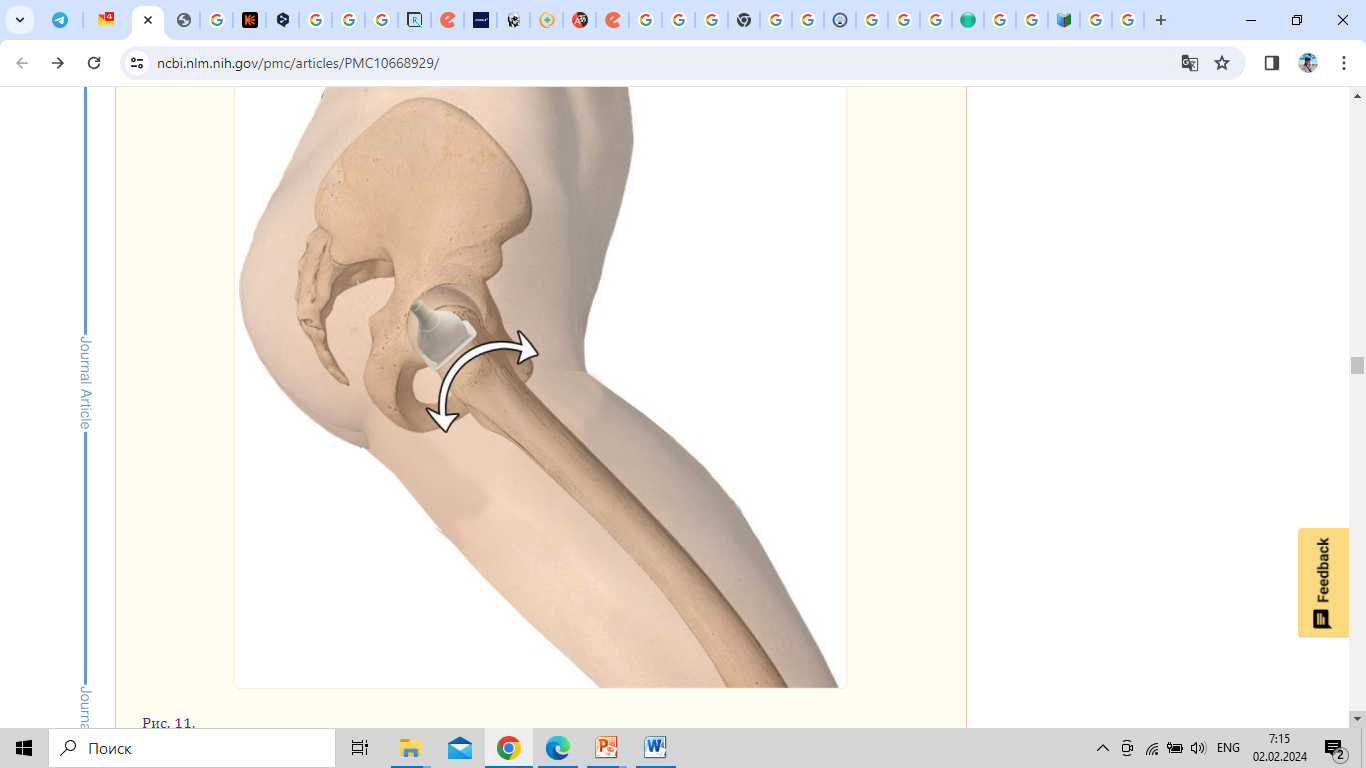 Для оценки сухожилий ягодичных мышц в области фасеток датчик можно провести спереди назад и наоборот
Отводящие мышцы бедра
Средняя и малая ягодичные мышцы прикрепляются к фасеткам большого вертела, аналогично сухожилиям и фасеткам плечевого сустава;

Ориентирами являются вершина между передней и латеральной фасетками и более округлая верхнезадняя фасетка;

Над гиперэхогенными контурами фасеток расположены округлые сухожилия с множеством гиперэхогенных точек или линий
[Speaker Notes: !]
Отводящие мышцы бедра
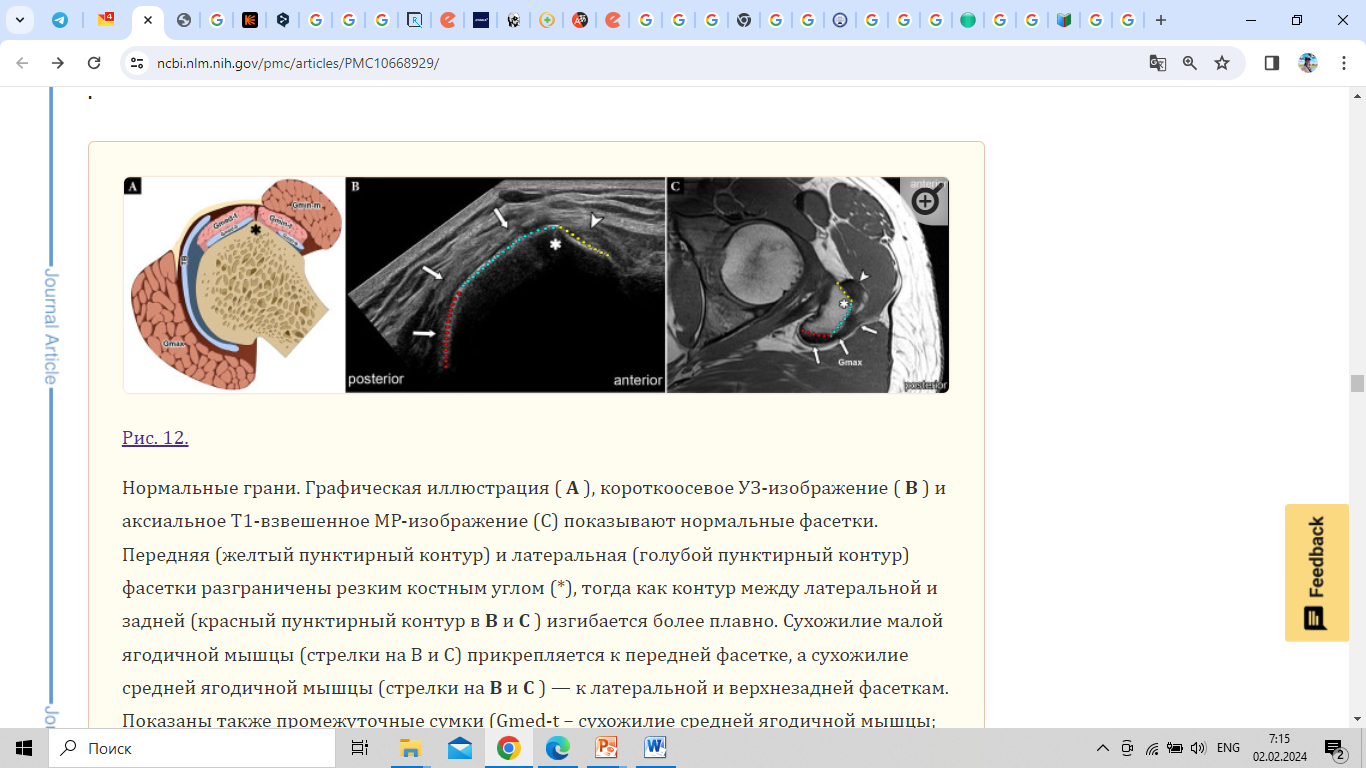 Gmed-t – сухожилие средней ягодичной мышцы; Gmin-t – сухожилие малой ягодичной мышцы; Gmin-m – малая ягодичная мышца; 
Gmax – большая ягодичная мышца; 
TB – сумка большого вертела ; 
Gmed-b – сумка средней ягодичной мышцы; Gmin-b – сумка малой ягодичной мышцы;
А. Схема крепления сухожилий к большому вертелу
В. УЗИ, поперечное сканирование
С. МРТ. T1 ВИ. Аксиальная плоскость
*-  Передняя и латеральная фасетки разграничены острым костным углом, 

контур между латеральной и задней изгибается более плавно
[Speaker Notes: Анизотропия — различие свойств среды в различных направлениях внутри этой среды; в противоположность изотропии. Фасетка – элемент поверхности]
Отводящие мышцы бедра
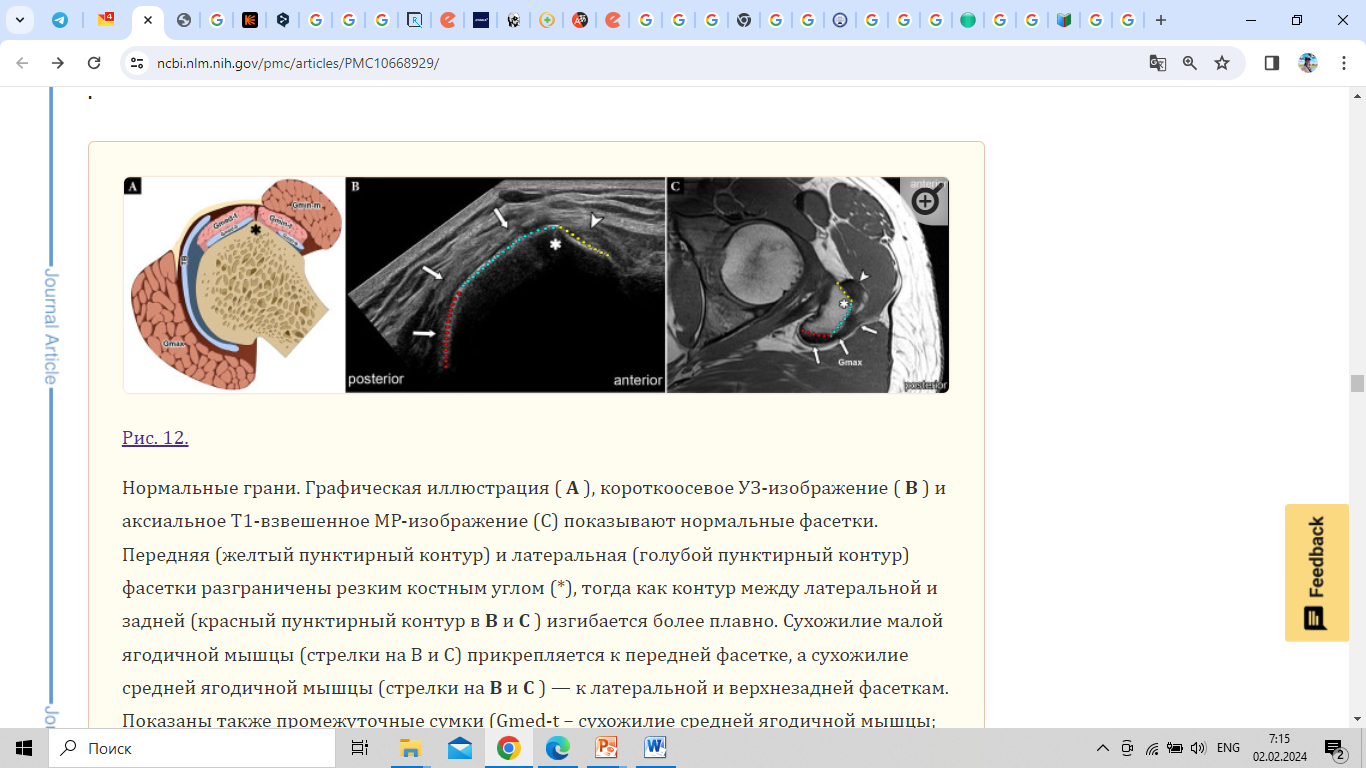 Gmed-t – сухожилие средней ягодичной мышцы; Gmin-t – сухожилие малой ягодичной мышцы; Gmin-m – малая ягодичная мышца;
Gmax – большая ягодичная мышца; 

TB – сумка большого вертела ; 
Gmed-b – сумка средней ягодичной мышцы; Gmin-b – сумка малой ягодичной мышцы;
А. Схема крепления сухожилий к большому вертелу
В. УЗИ, поперечное сканирование
С. МРТ. T1 ВИ. Аксиальная плоскость
Сухожилие малой ягодичной мышцы визуализируется над передней фасеткой; средняя ягодичная мышца над латеральной фасеткой; большая ягодичная мышца над верхнезадней фасеткой
[Speaker Notes: Анизотропия — различие свойств среды в различных направлениях внутри этой среды; в противоположность изотропии. Фасетка – элемент поверхности]
Отводящие мышцы бедра
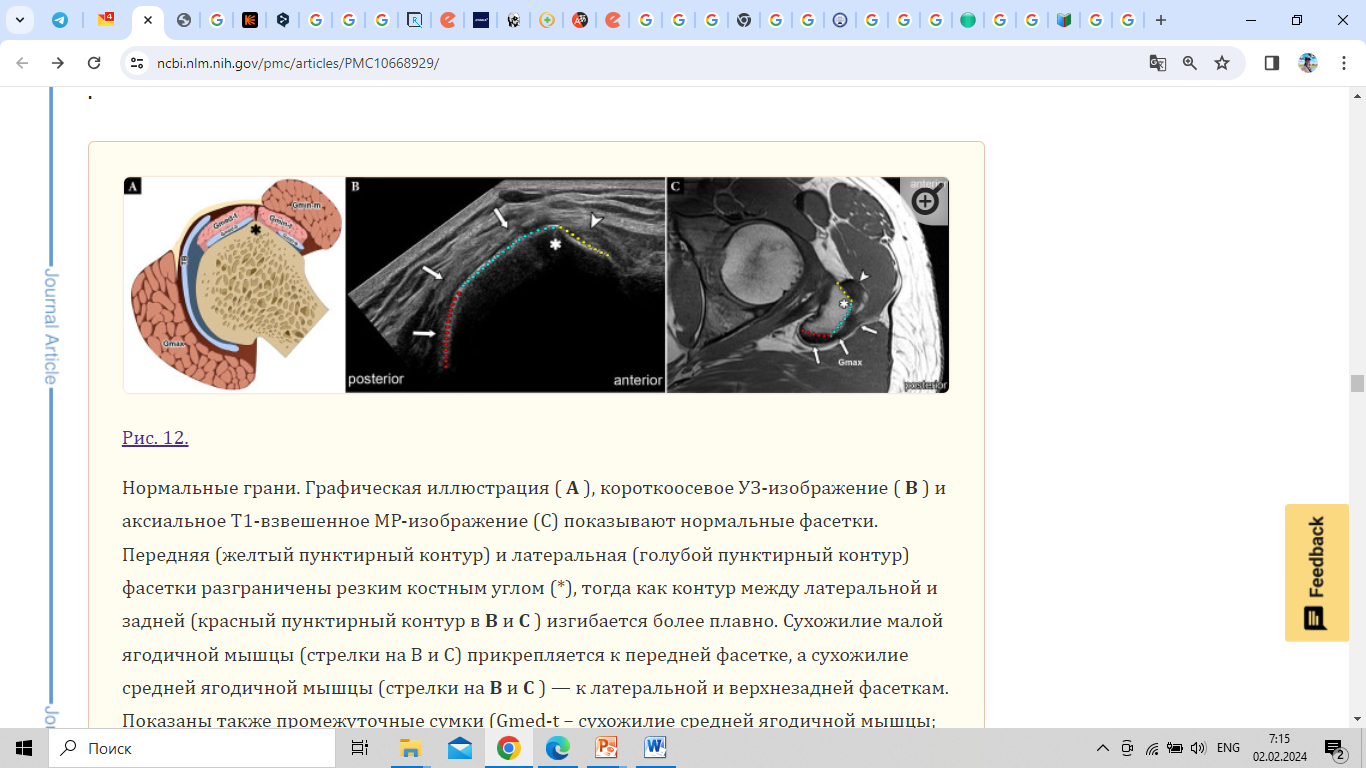 Поверх сухожилия малой ягодичной мышцы над передней фасеткой находится гипоэхогенная средняя ягодичная мышца и подвздошно-большеберцовый тракт; 
Сухожилие средней ягодичной мышцы прикрепляется к передне-верхней части большого вертела, для визуализации необходимо переместить датчик на его задние волокна
А. Схема крепления сухожилий к большому вертелу
В. УЗИ, поперечное сканирование;
С. МРТ. T1 ВИ режим. Аксиальная плоскость
Синовиальные сумки отводящих мышц бедра
Сухожилия ягодичных мышц располагаются с сумками на уровне большого вертела:
Сумка большой ягодичной мышцы расположена между сухожилиями средней и большой ягодичных мышц;
Сумка средней ягодичной мышцы расположена глубже сухожилия средней ягодичной мышцы;
Сумка малой ягодичной мышцы - глубже сухожилия малой ягодичной мышцы;

Синовиальные сумки в норме не визуализируются;
При перемещении датчика краниально к большому вертелу можно визуализировать гипоэхогенные среднюю ягодичную (поверхностно) и малую ягодичную мышцы (глубже), разделенных эхогенным слоем фасции и жировой клетчатки
[Speaker Notes: Подвздошно-большеберцовый тракт покрывает напрягатель широкой фасции спереди, а также большую ягодичную мышцу и ягодичную апоневротическую фасцию сзади . Он состоит из трех слоев, которые сливаются в области большого вертела, хотя сам подвздошно-большеберцовый тракт не прикрепляется к большому вертелу. Он разгибает, отводит и латерально вращает бедро. На УЗИ он выглядит как одна тонкая гиперэхогенная линейная полоса с фибриллярным рисунком]
Подвздошно-большеберцовый тракт
Вплетается в напрягатель широкой фасции бедра спереди, а также большую ягодичную мышцу и ее фасцию сзади;

Состоит из трех слоев, которые сливаются в области большого вертела. Подвздошно-большеберцовый тракт разгибает, отводит и вращает бедро; 

Визуализируется в виде тонкой гиперэхогенной полосы с фибриллярным рисунком
Диагностика патологических процессов латеральной поверхности сустава с помощью УЗИ, КТ и МРТ
Жидкость в синовиальной сумке после эндопротезирования тазобедренного сустава с подозрением на псевдоопухоль
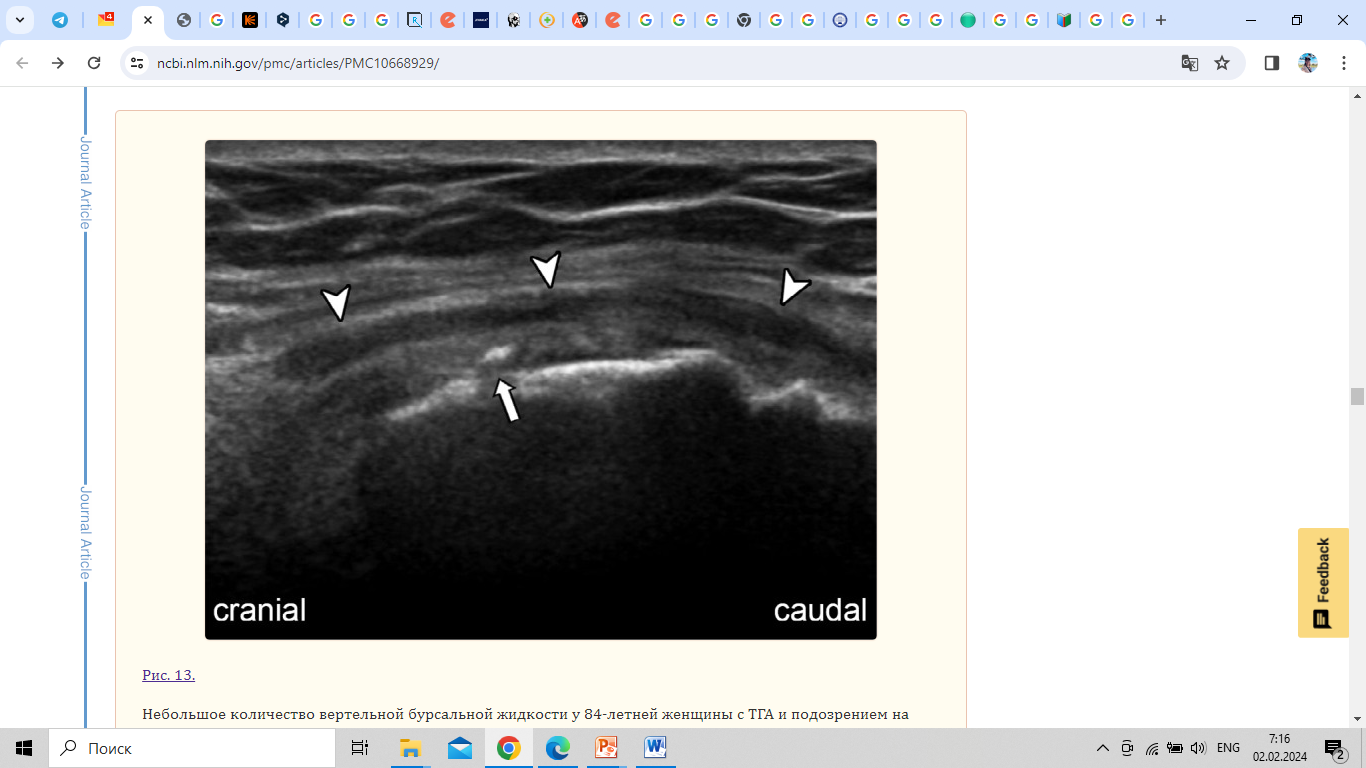 УЗИ, В-режим, продольное сканирование; 
Жидкость расположена над большим вертелом  (наконечники стрелок);
К большому вертелу прилегает небольшой энтезофит (стрелка)
[Speaker Notes: Энтезофиты - аномальные костные выступы в месте прикрепления сухожилия или связки
THA - total hip arthroplasty
с подозрением на псевдоопухоль?]
Тендинопатия ягодичных мышц
Сопровождается болевым синдромом большого вертела (БСБВ) и диагностируется на основании анамнеза, физикального обследования и результатов визуализации;
Факторы риска: женский пол, возраст старше 60 лет, угол шейки бедра менее 134°, разница в длине ног;

Болевой синдром ранее приписывали бурситу большого вертела, но все чаще признается, что тендинопатия отводящих мышц и патология подвздошно-большеберцового тракта  могут быть значительными факторами БСБВ;
Патофизиология может быть аналогична соударению плечевого сустава, (трение подвздошно-большеберцового тракта и широкой фасции о сухожилия отводящих мышц аналогично ротаторной манжете плеча);

Недавние исследования также предполагают связь с морфологией вертлужной впадины и щелчком бедра
[Speaker Notes: Болевой синдром большого вертела (GTPS) ? По мкб 11]
Тендинопатия ягодичных мышц
Возникает вблизи мест прикрепления сухожилий на фасетках большого вертела; 
Под тендинопатией подразумеваются состояния: перитендинит, тендиноз, частичный или полный разрыв сухожилий манжеты ротаторов;

Отек мягких тканей вокруг сухожилий малой или средней ягодичной мышц представляет собой перитендинит и является самым ранним признаком тендинопатии отводящих мышц;  структура сухожилий остается неизменной;

Тендиноз - дегенерация сухожилия, часто наблюдается у людей среднего возраста, у спортсменов, у людей, ведущих малоподвижный образ жизни; также данному состоянию больше подвержены женщины
УЗ-критерии тендинопатии ягодичных мышц
В-режим: утолщение сухожилия, неоднородная структура (потеря фибриллярного рисунка), с наличием или отсутствием кальцинатов;

ЦДК и ЭДК: повышенная васкуляризация;

Болезненность сухожилий при пальпации датчиком - вспомогательный признак тендиноза
Кальцифицирующий тендиноз ягодичной мышцы
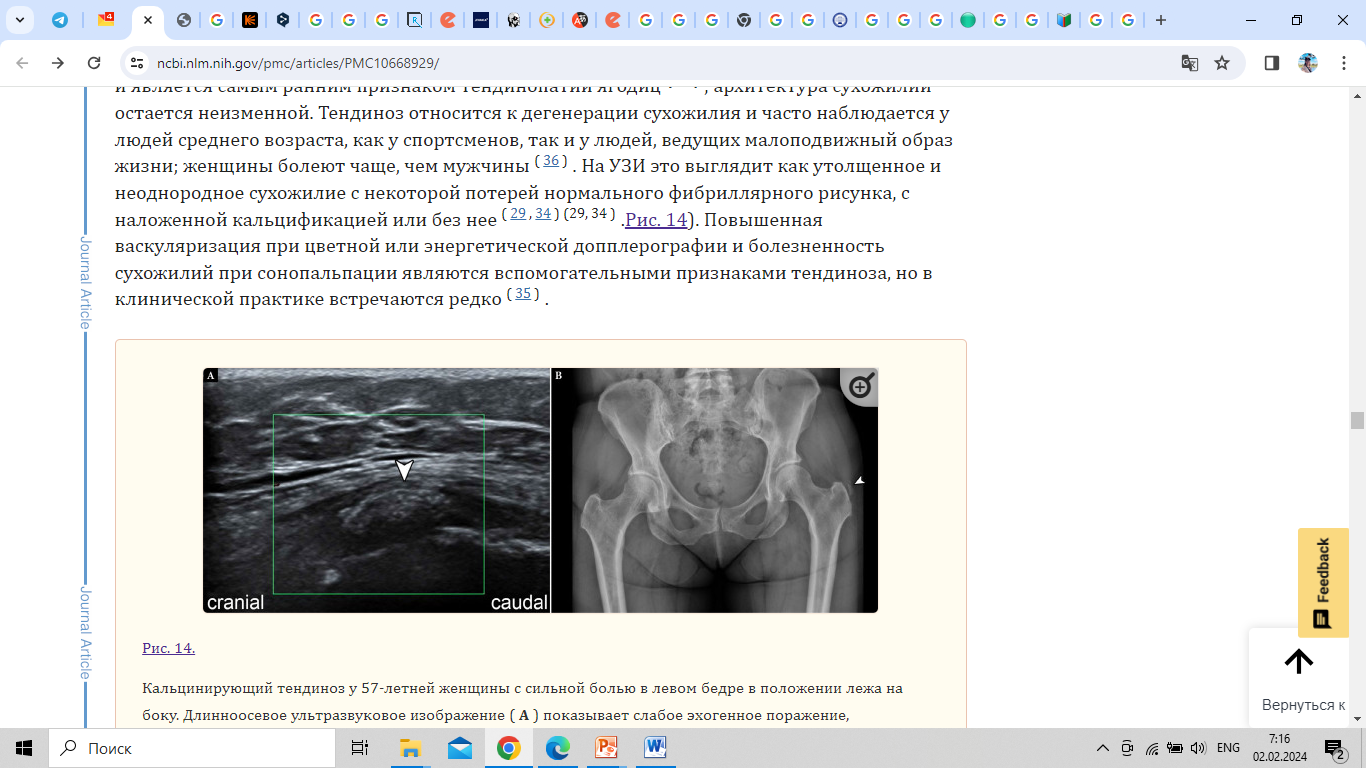 (А) УЗИ, В-режим, продольное сканирование. Гипоэхогенное образование, прилегающее к большому вертелу;
(B) R - грамма. Передне-задняя проекция костей таза подтверждает кальцификацию большого вертела левого тазобедренного сустава
Причины разрыва сухожилий вращательной манжеты и ягодичных мышц
1) Во время частичного или тотального эндопротезирования тазобедренного сустава, при переломах шейки бедренной кости;

2) После эндопротезирования, выполненной через передне-латеральный или транс-ягодичный доступ;

3) Нетравматический разрыв при ранее существовавшем тендинозе;

4) Травма или спонтанный разрыв;
Разрывы ягодичных сухожилий чаще возникают по причине тендиноза, чем вследствие острого травматического события
[Speaker Notes: total hip arthroplasty (THA)Гемиартропластика - Неполное протезирование, подразумевающее замену имплантом только головки ТБС]
УЗ-признаки разрыва сухожилий вращательной манжеты и ягодичных мышц
Частичный: «стертая» фибриллярная эхо-структура сухожилия, с анэхогенными включениями или интерстициальными щелевидными дефектами;
Полный: разрыв сухожильных волокон на всю толщину, который может быть заполнен жидкостью или сопровождаться потерей массы сухожилия;
Удлинение сухожилия средней ягодичной мышцы, превышающее 2 см, также является косвенным признаком разрыва;

Передние волокна сухожилия средней ягодичной мышцы являются наиболее частым местом как частичных, так и полных разрывов;

Сухожилие малой ягодичной мышцы редко разрывается изолированно и чаще повреждается вместе с сухожилием средней ягодичной мышцей
Полный разрыв сухожилия малой ягодичной мышцы и частичный разрыв сухожилия средней ягодичной мышцы
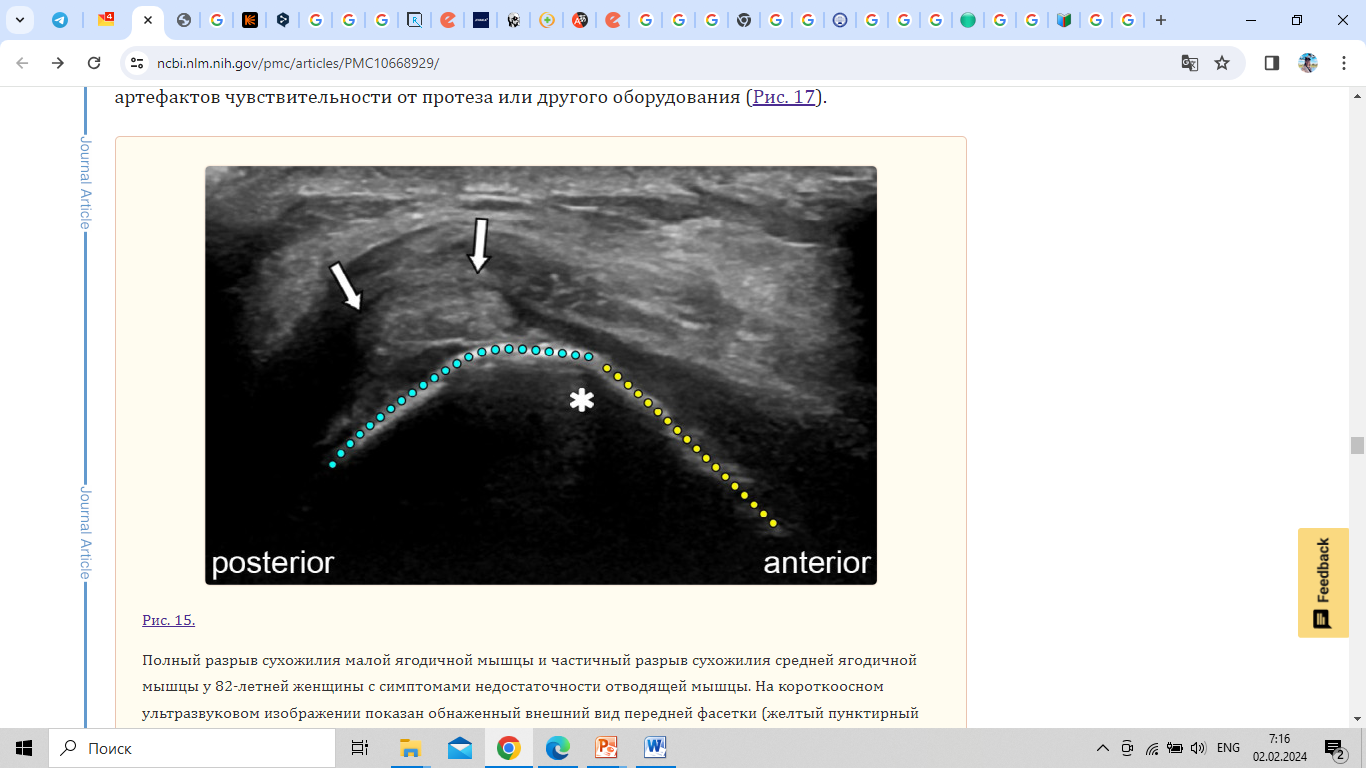 УЗИ. Поперечное сканирование. Отсутствие волокон сухожилий на передней фасетке и в передней части латеральной фасетки.
Задние сухожильные волокна средней ягодичной мышцы (стрелки) утолщены, но не повреждены 
(* - граница между передней и латеральной фасетками)
Тендинопатия ягодичных мышц
Наряду с тендинопатией ягодичных мышц происходит нарушение кортикального слоя и энтезопатия большого вертела;

Разрыв сухожилий ягодичных мышц может являться причиной постоянной боли в тазобедренном суставе после эндопротезирования;

Преимущество метода УЗИ: оценка состояния сухожилий у больных в послеоперационном периоде после эндопротезирования
[Speaker Notes: Энтезопатии – это группа патологических процессов с воспалительным и дегенеративно-дистрофическим компонентом, возникающих в области прикрепления сухожилий,]
Частичный разрыв и тендиноз средней ягодичной мышцы после эндопротезирования
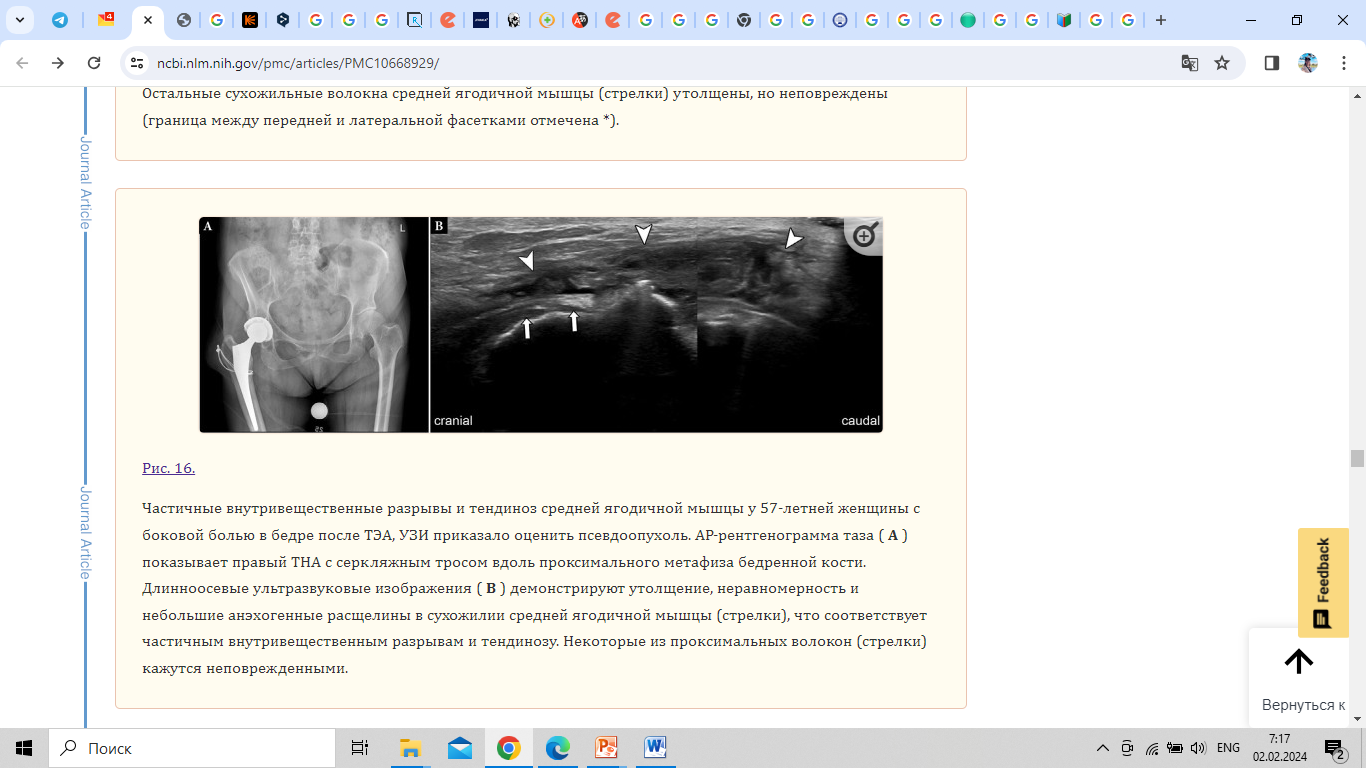 А) Рентгенограмма малого таза в передне-задней проекции. 
Правый эндопротез с серкляжной проволокой вдоль проксимального метафиза бедренной кости; рентгенологическое исследование проведено после УЗИ с целью исключения псевдоопухоли;

В) УЗИ, В-режим. Продольное сканирование. 
Неравномерное утолщение сухожилия с наличием анэхогенных включений (головки стрелок). Проксимальные волокна (стрелки) кажутся неповрежденными
Расхождение сухожилия средней ягодичной мышцы после эндопротезирования и пластики сухожилия
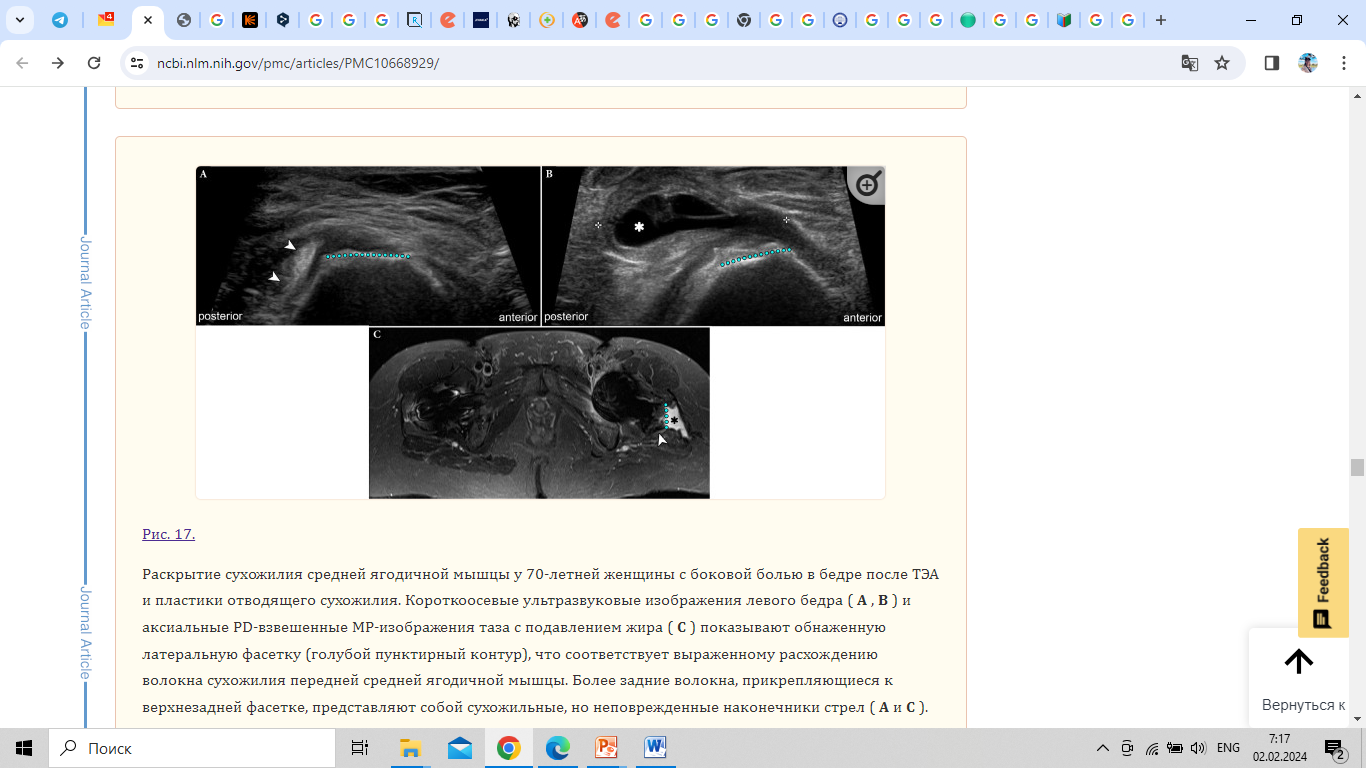 (A, B) УЗИ. Поперечное сканирование. 
(C) МРТ. Режим с жироподавлением. Аксиальная проекция.- Отсутствие волокон сухожилия на латеральной фасетке. 
- Задние волокна, прикрепляющиеся к верхнезадней фасетке - неповрежденные сухожилия (наконечники стрел в А и С). - Жидкость в синовиальной сумке (* в B и C)
[Speaker Notes: СМ]
Бурсит большого вертела
- Тендинопатия отводящей мышцы может проявляться растяжением или воспалением синовиальной сумки большого вертела;

- Тендинопатия ягодичных мышц с бурситом большого вертела сравнивается с повреждениями вращательной манжеты плеча при субакромиальном бурсите;
- Синовиальная сумка в норме не визуализируется;

- О ее положении можно судить по прилежащим структурам: между сухожилием средней ягодичной мышцы и подвздошно-большеберцовым трактом; также возможно использование динамического УЗИ путем попеременного внутреннего и наружного вращения бедра
[Speaker Notes: Мюррей и его коллеги рекомендуют динамическое УЗИ для локализации этой сумки путем поочередного вращения бедра внутрь и наружу]
Бурсит большого вертела
- При динамическом УЗИ можно зафиксировать скольжение сухожилий средней и малой ягодичных мышц назад и вперед под относительно статичным подвздошно-большеберцовым трактом. Данный маневр может быть полезен во время проведения пункций с лечебной целью;

- Необходимо избегать излишней компрессии датчиком во избежание смещения или сжатия жидкости в синовиальной сумке;
Расположение синовиальной сумки варьируется: от верхнезадней фасетки большого вертела до латеральной фасетки и подвздошно-большеберцового тракта;

УЗИ позволяет провести сопутствующую клиническую оценку болезненности при компрессии датчиком на исследуемую область;
- Лечение при болевом синдроме большого вертела выполняется под контролем УЗИ путем инъекции стероидов в синовиальную сумку большого вертела, либо с помощью метода сухой иглы
[Speaker Notes: болевой синдром в большом вертеле (GTPS]
Конец 2 части